IT’S THE FRAME THAT MATTERS – TIPS FOR A GREAT OPENING
Jennifer Greene, ESQ
T: 504.684.5200 | F: 504.613.6351 
SCOTT, VICKNAIR, HAIR & CHECKI, LLC909 Poydras St., Ste. 1100|New Orleans, Louisiana 70112
greene@svhclaw.com | svhclaw.com
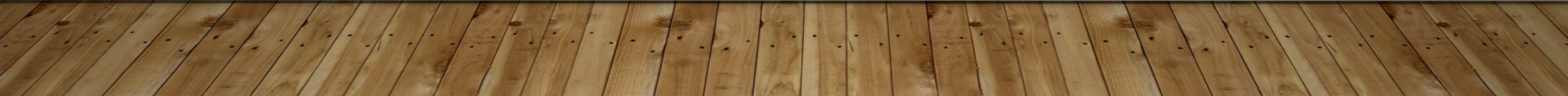 You can have the greatest close in the world, but if you haven’t won the case by the time that you get to the close, it’s too late. The opening statement is where you win the trial.-Gerry Spence
THE BASICS OF OPENINGS
Know the rules
Don’t argue
First impressions
BASIC facts & Theme
YOU
HOW TO FRAME FACTS IN OPENING:
Think about your opening:
Start with your theme
Mantra
Not argument
Emotions
MUST KNOW:
Rule of three
Rule of Primacy and Recency
That you’re telling a story
Checklist:
State your theme immediately
Tell YOUR client’s story and frame the facts
Be yourself
Don’t overpromise
DO NOT READ YOUR OPENING
Use the space
Speak in plain language
Know your audience
IT’S THE FRAME THAT MATTERS – TIPS FOR A GREAT OPENING
Jennifer Greene, ESQ
T: 504.684.5200 | F: 504.613.6351 
SCOTT, VICKNAIR, HAIR & CHECKI, LLC909 Poydras St., Ste. 1100|New Orleans, Louisiana 70112
greene@svhclaw.com | svhclaw.com
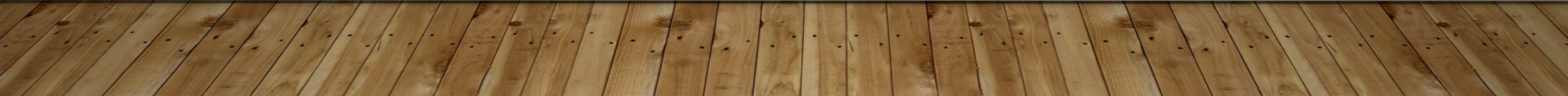